COCHRANE ADAMS
FINE ART AGENTS
ARTIFICIAL INTELLIGENCE & CONNOISSEURSHIP
Charles Cochrane
COCHRANE ADAMSFINE ART AGENTS
Connoisseurship
 
	Society of Dilettanti, 18th Century London

	Aesthetics, Archaeology, Grand Tour
   Neoclassicism, Royal Academy
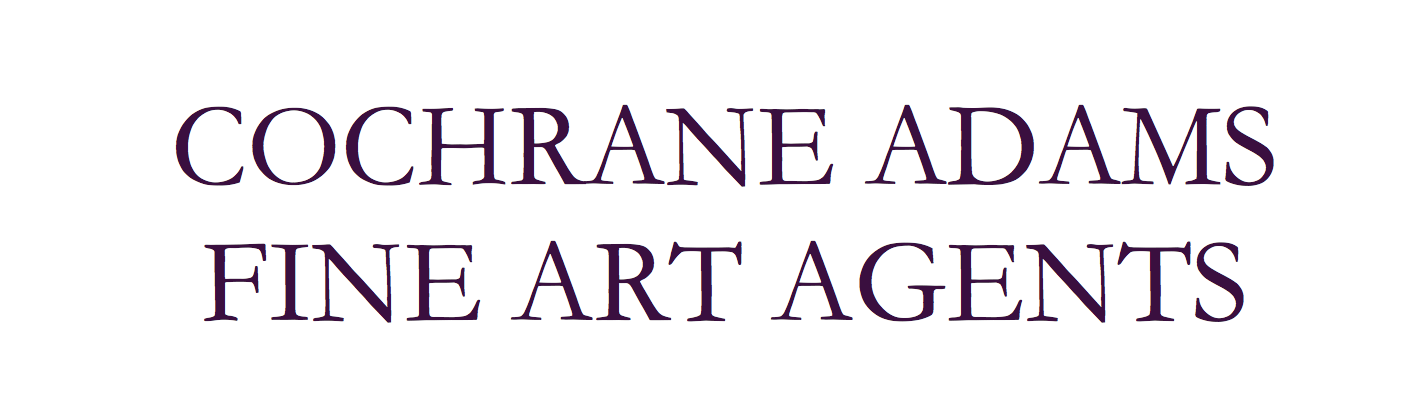 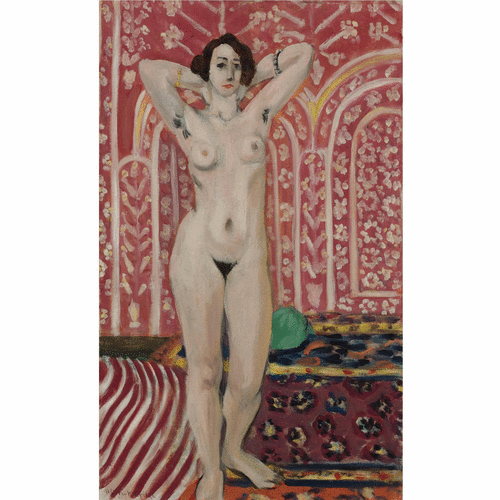 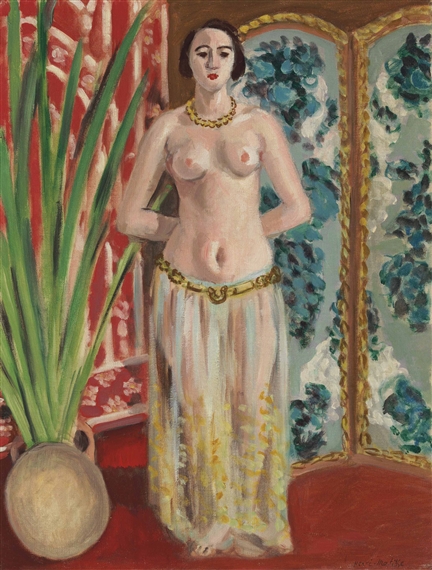 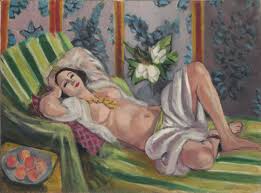 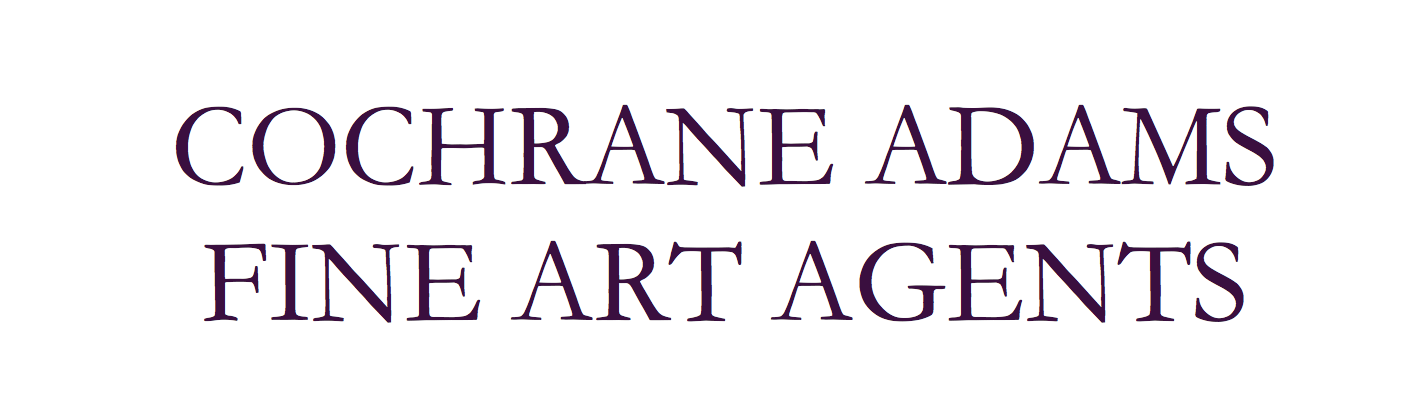 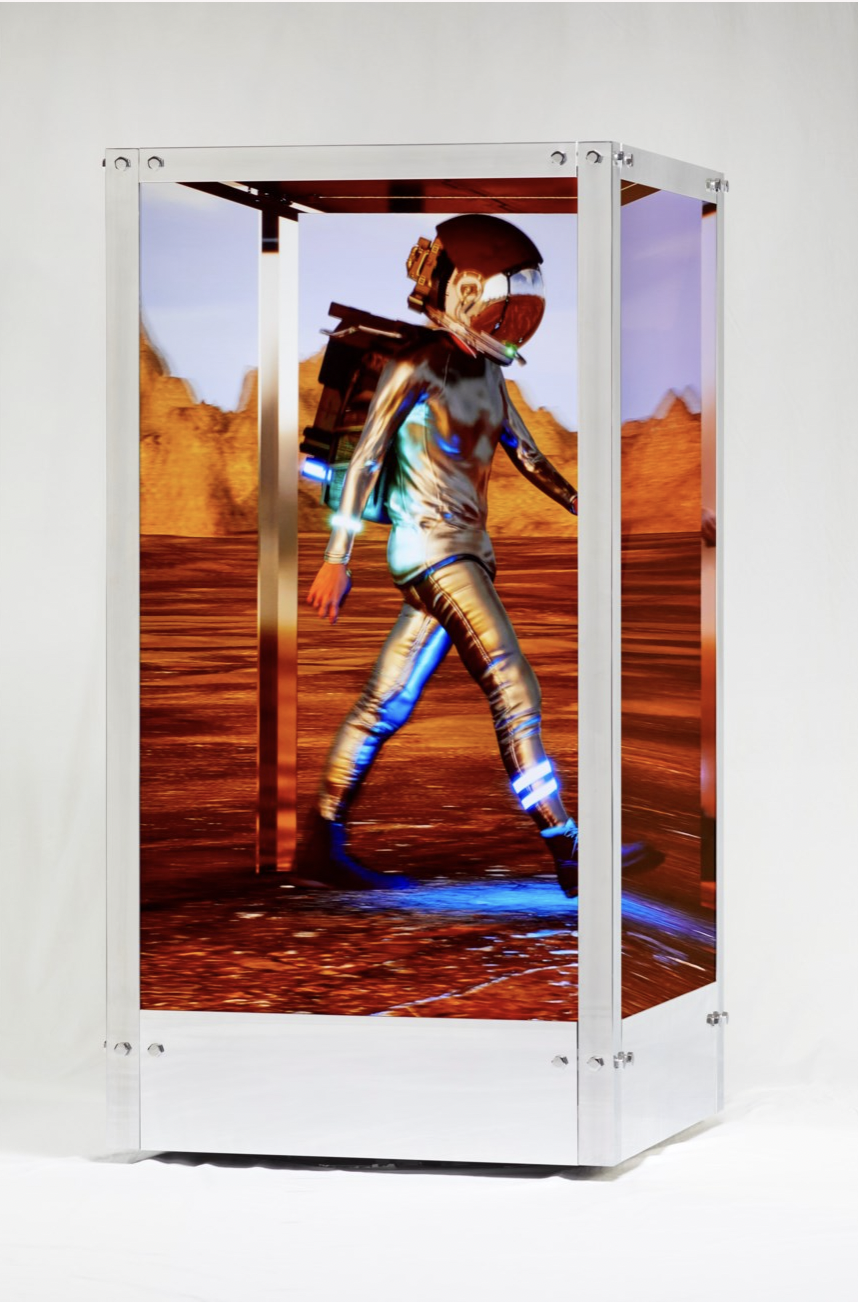 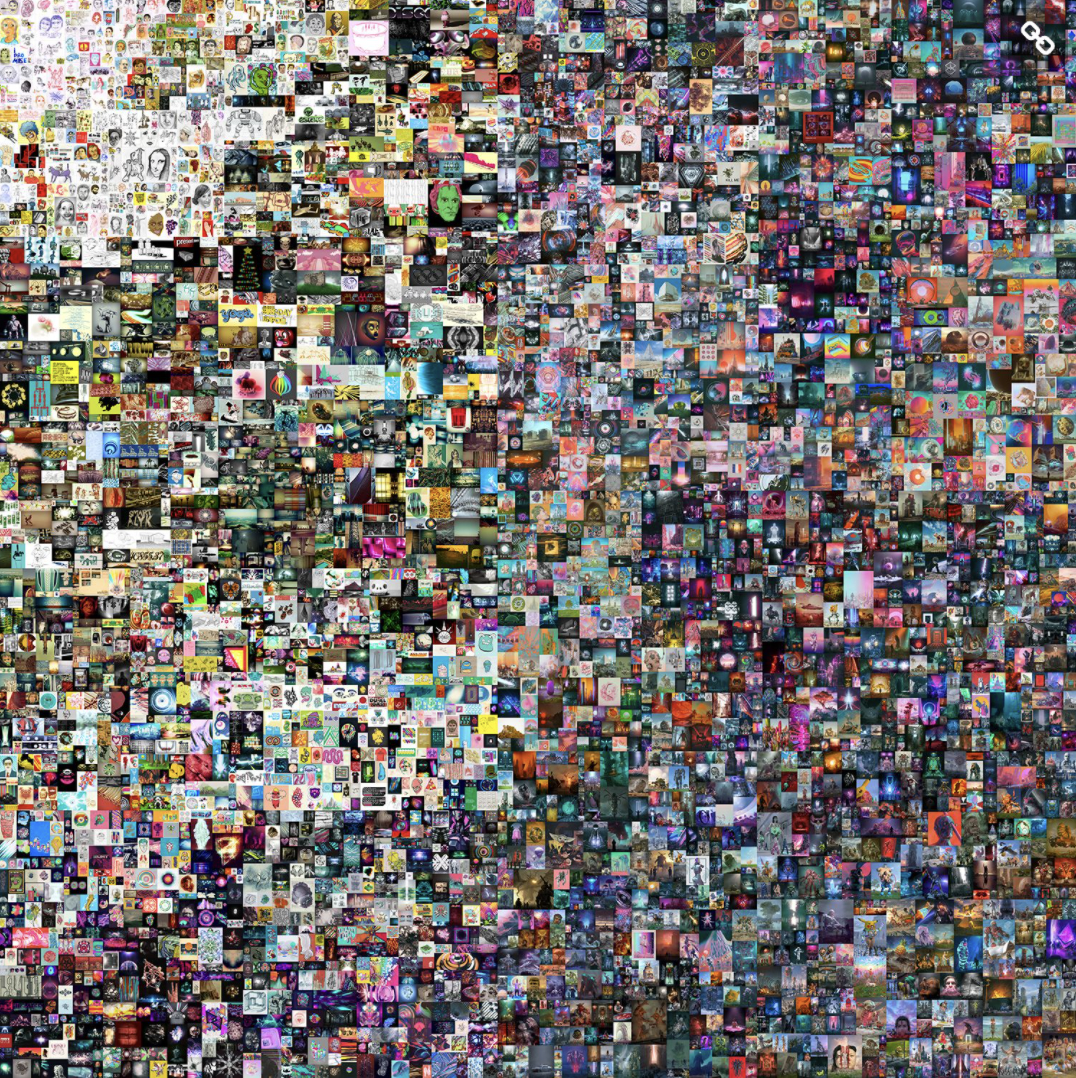 Christie’s, online
New York, 11 March 2021
Lot 1, Beeple, Every Days: The First 5000 Days One, 2021Estimate unknown. Lot sold: 69,356,250 USD
(inclu. Premium)
Christie’s, 21st Century Evening Sale
New York, 09 November 2021
Lot 7a, Beeple (B. 1981), Human One, 2021
kinetic video sculptureEstimate on request. Lot sold: 28,985,000 USD
(inclu. Premium)
Image © Christie’s
COCHRANE ADAMSFINE ART AGENTS
AI & ART

Pick images and amend

2. Existing Images and Tagging meaning/labelling
MOMA   Algorhythms – Black Box 
3. Politics/Control/Bias/Corporations – 1984/Brave New World?
4. Real/Unreal/Artist/Machine
5. Artists – People/Machine?
 
6. Connoisseurship?
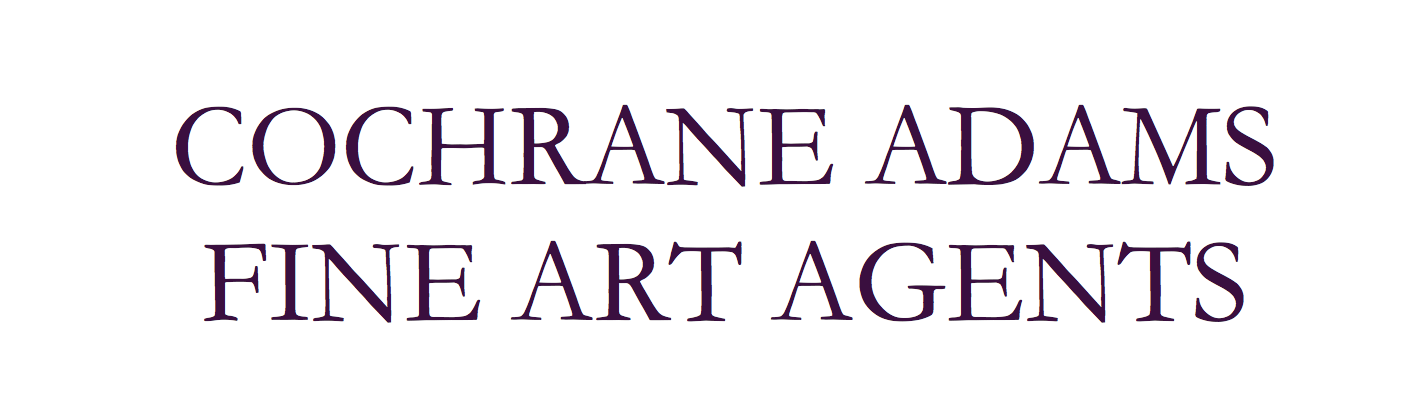 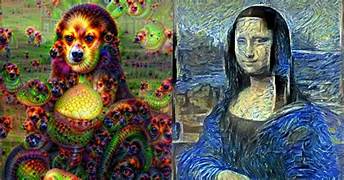 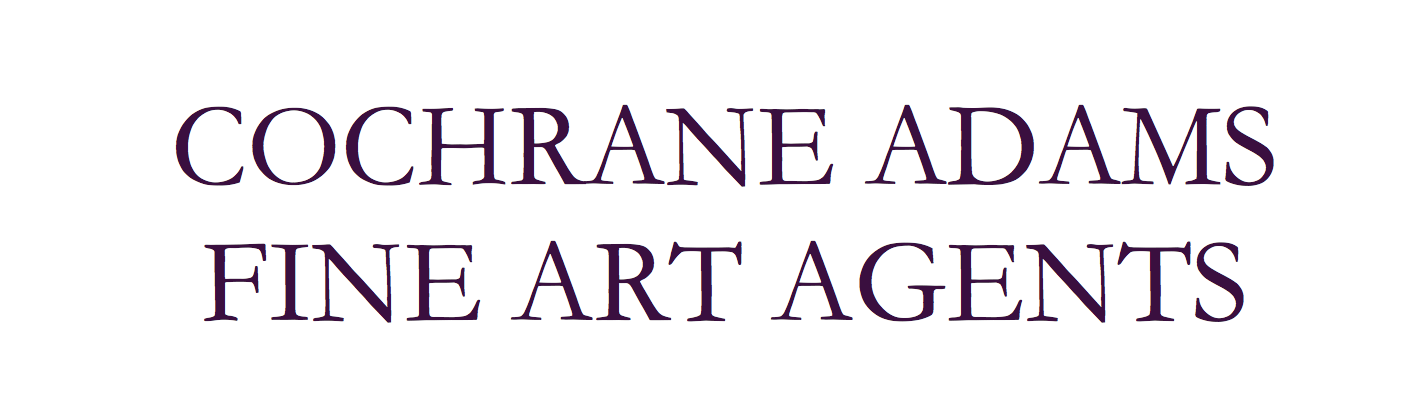 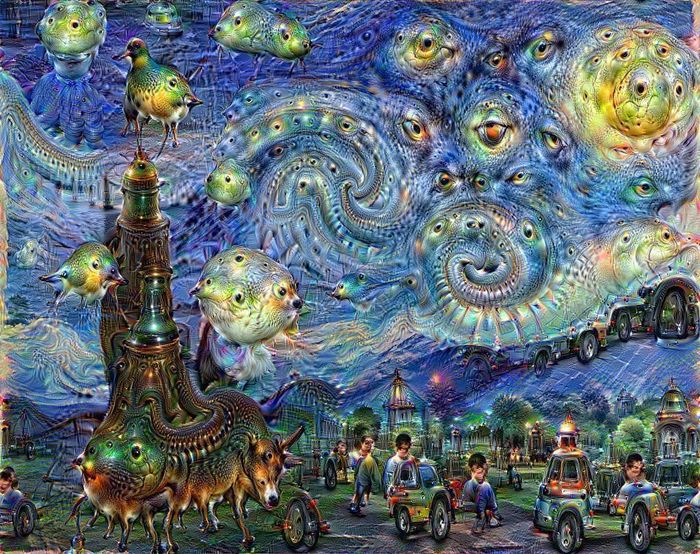 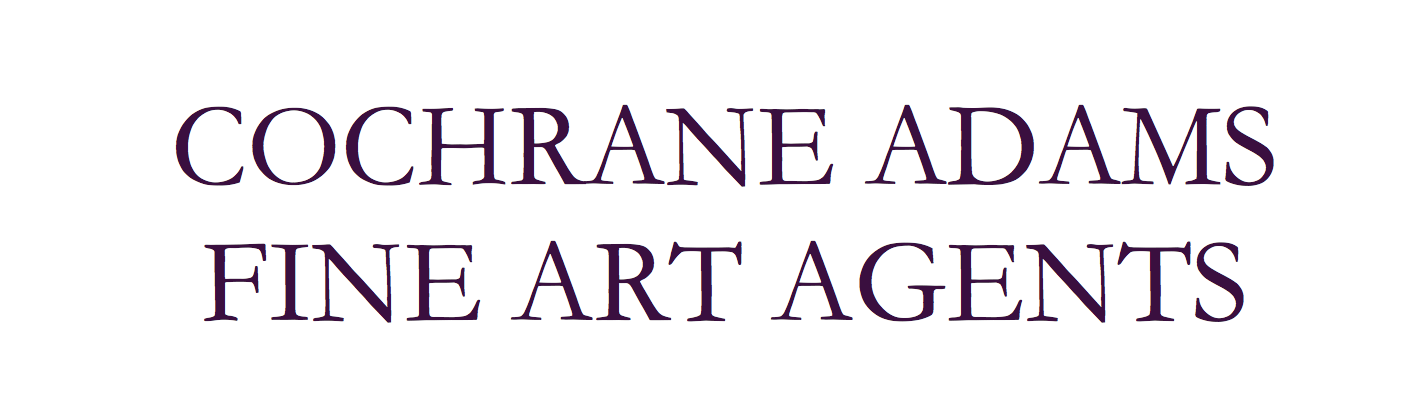 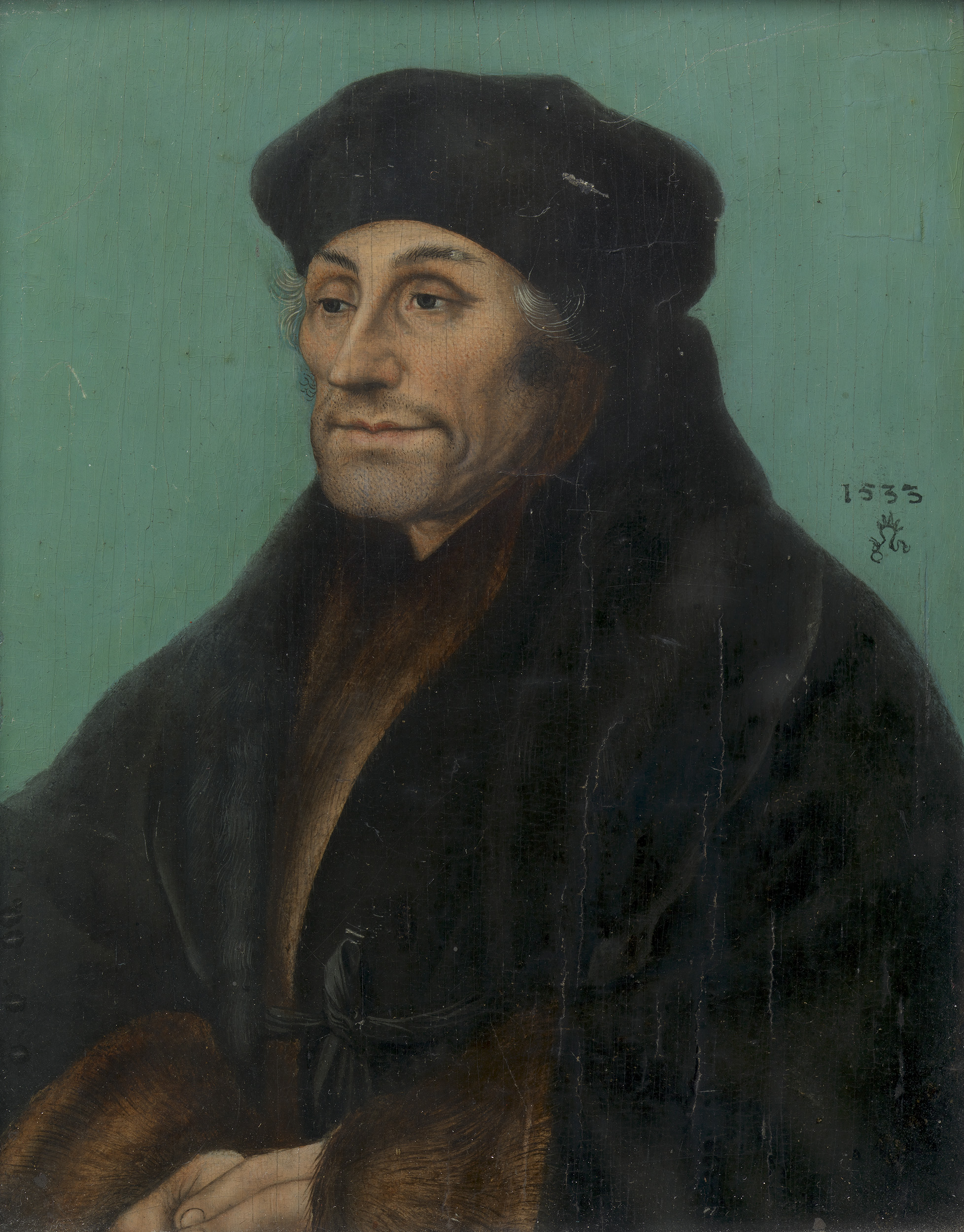 COCHRANE ADAMSFINE ART AGENTS
Charles Cochrane
charles@cochrane-adams.com 
+44 (0)7480 048 688 / +44 (0)203 095 5120

8 Hill Street
London
W1J 5NG

www.cochrane-adams.com